МБДОУ «Детский сад №33 «Песенка» 
города Новочебоксарска 
Чувашской Республики
Тема самообразования:
«Взаимодействие детского сада с семьей 
в физическом воспитании детей»
Инструктор по физической культуре 
Кузнецова Екатерина Александровна
Детство - это пора познания ребенком окружающего   мира, пора выявления и развития физических качеств, пора становления личности.


	
Вырастить ребенка здоровым - это желание каждого родителя и одна из ведущих задач стоящих перед детским садом. Семья и детский сад, те социальные структуры, которые в основном определяют уровень здоровья детей.
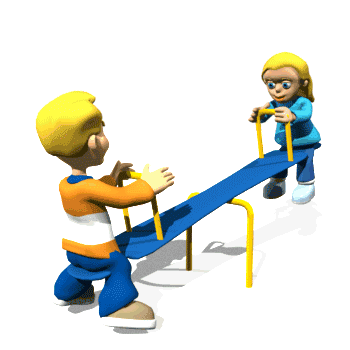 Результаты анкетирования родителей
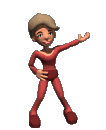 Результаты рисуночного теста детей 
«Как я провожу выходной день?»
ЦЕЛЬ 
заинтересовать и привлечь родителей к воспитанию здорового ребенка. Воспитывать потребность ребенка в здоровом образе жизни совместными усилиями детского сада и семьи.
ЗАДАЧИ:
Укрепить здоровье детей через физкультурно-оздоровительную работу в семье и в детском саду.

Повысить компетенцию родителей в вопросах здорового образа жизни и организации здоровье сберегающей среды в условиях семьи и детского сада.

 3.	Вместе с родителями воспитывать потребность в здоровом образе жизни, выработка привычки соблюдения режима в ДОУ и в семье.
Планируемые результаты работы:

Приобретение родителями знаний о поддержание и укрепление здоровья в семье.

Усиление взаимосвязи между педагогами и родителями, повышение роли семьи в организации здорового образа жизни.

3.   Создание здоровье сберегающей среды, с привлечением родителей в ДОУ.
Организация информационной деятельности для родителей.
Консультации на темы: 

1.  «Активный отдых зимой» январь 2013 г., 
2.  «Дыхательная гимнастика - это весело» март 2013г., 
3.  «Профилактика плоскостопия в домашних условиях» май 2013г., 
4.  «Закаливание детей дошкольного возраста» июль 2013г., 
5.  «Приобщение детей дошкольного возраста к физической культуре и спорту» сентябрь 2013г.,
6.  «Зарядка - это весело» ноябрь 2013г., 
7.  «Как сделать зимнюю прогулку полезной для здоровья?» январь 2014г.
 8.  «Подвижные игры с детьми в домашних условиях» март 2014г.
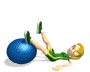 Мастер-классы для родителей
«Здоровье сберегающие технологии  в домашних условиях», апрель 2013г. 

«Играем в подвижные игры дома»,  октябрь 2013г.

«Активный отдых в зимнее время года»,  январь 2014г.
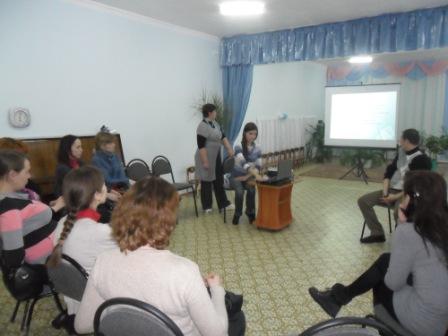 Совместная непосредственно образовательная деятельность с родителями
«Цирковое представление» апрель 2013г.

«Город, где растут спортсмены» октябрь 2013г.
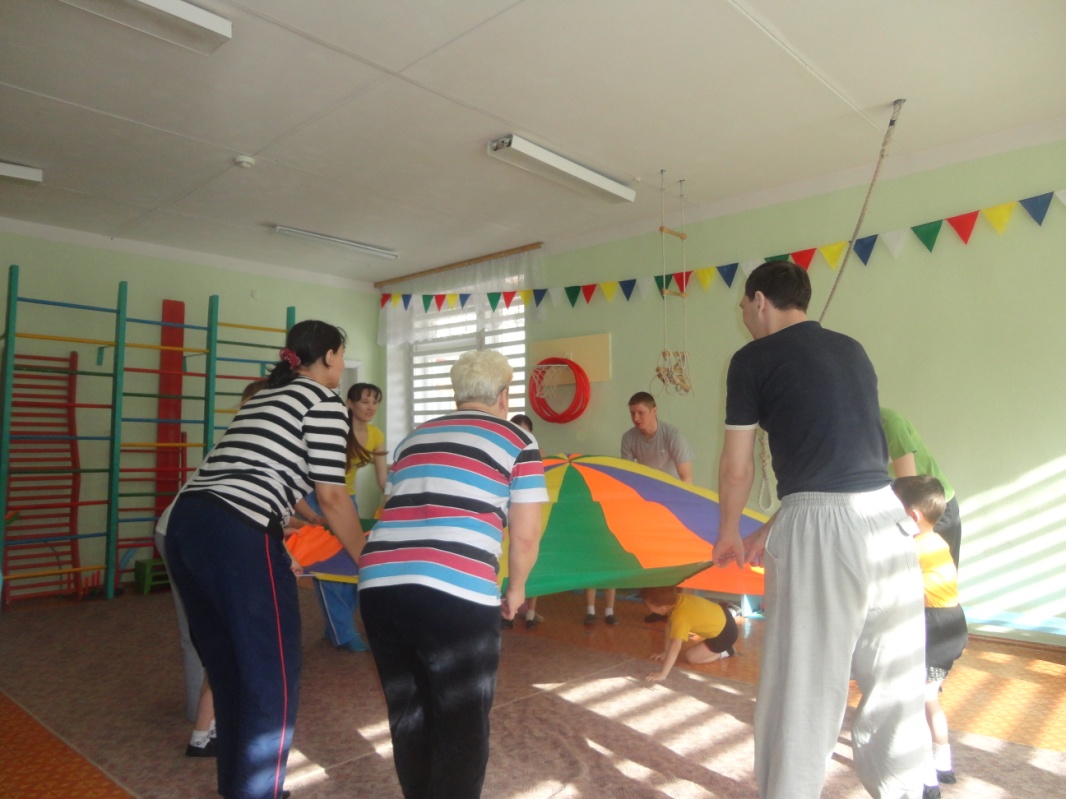 Досуги и развлечения
«Наши папы лучше всех» 2013
«Проводы зимы» 2013
«Песочные замки» 2013
«Зарница» 2013
«Веселые старты» 2014
«Зимние забавы» 2014
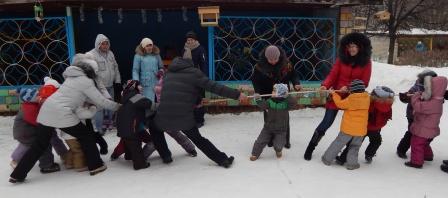 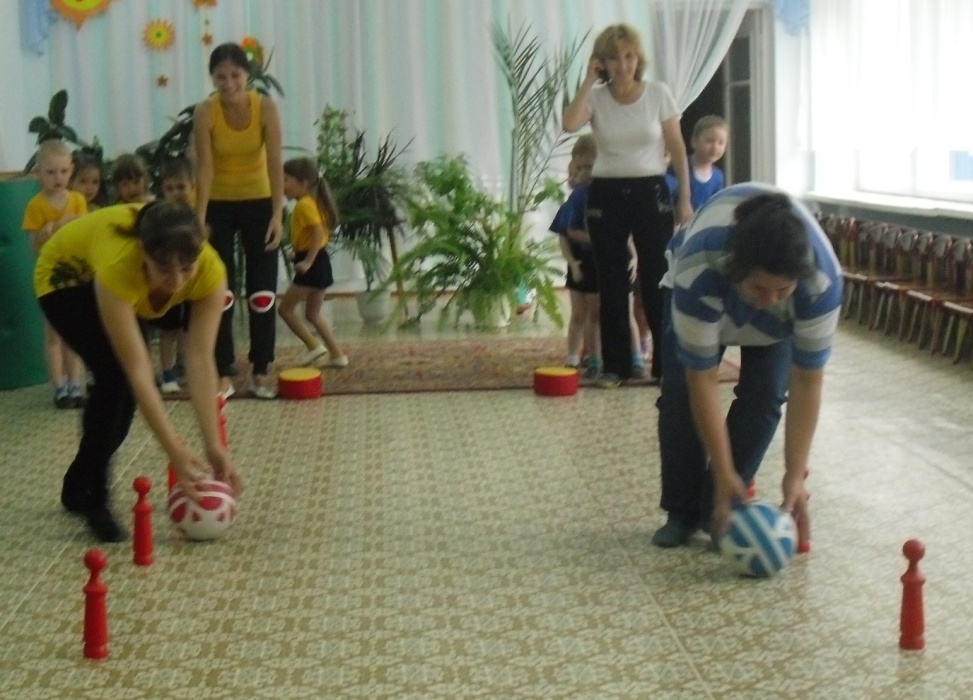 Использование нетрадиционной  формы работы с родителями
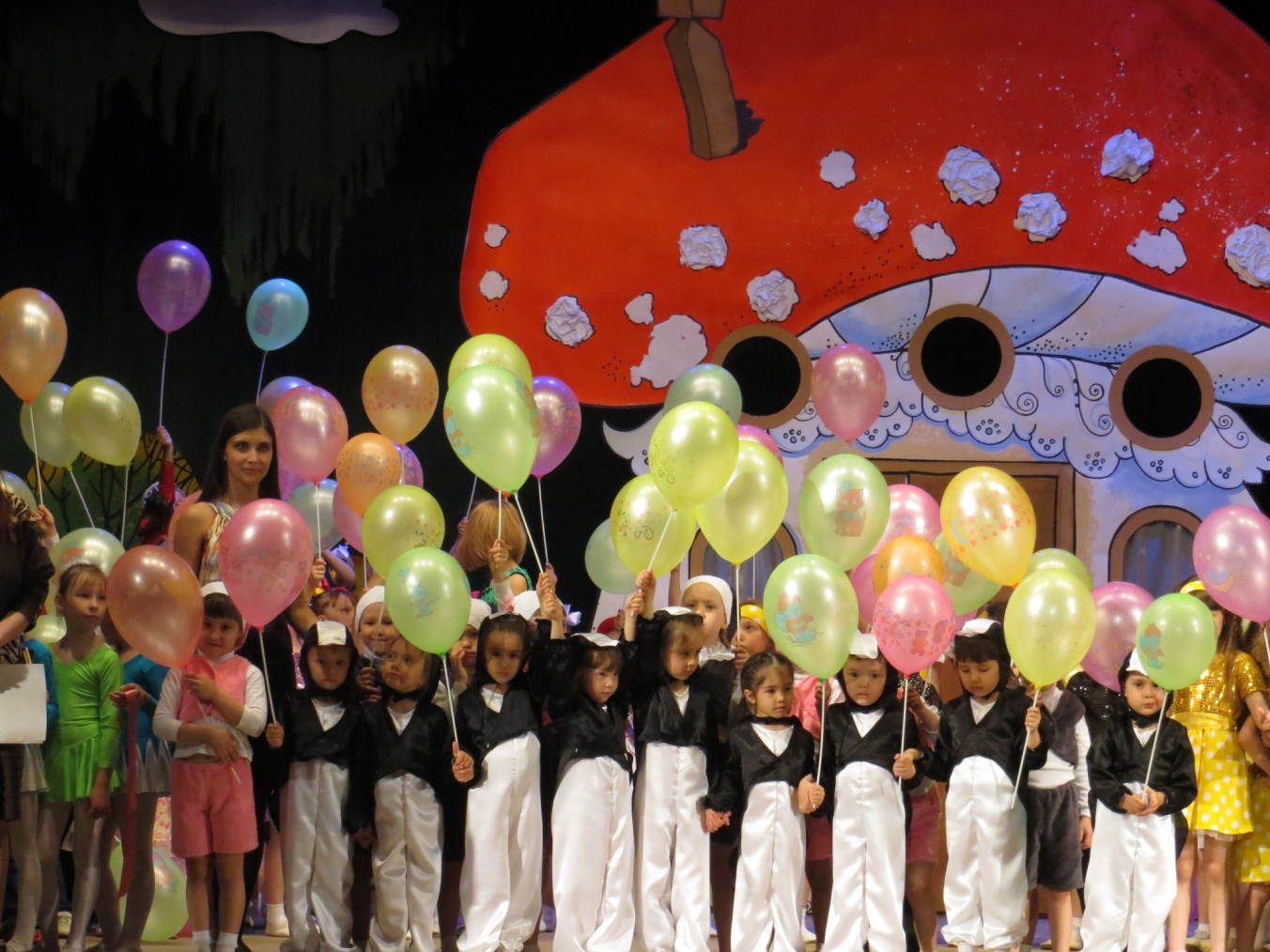 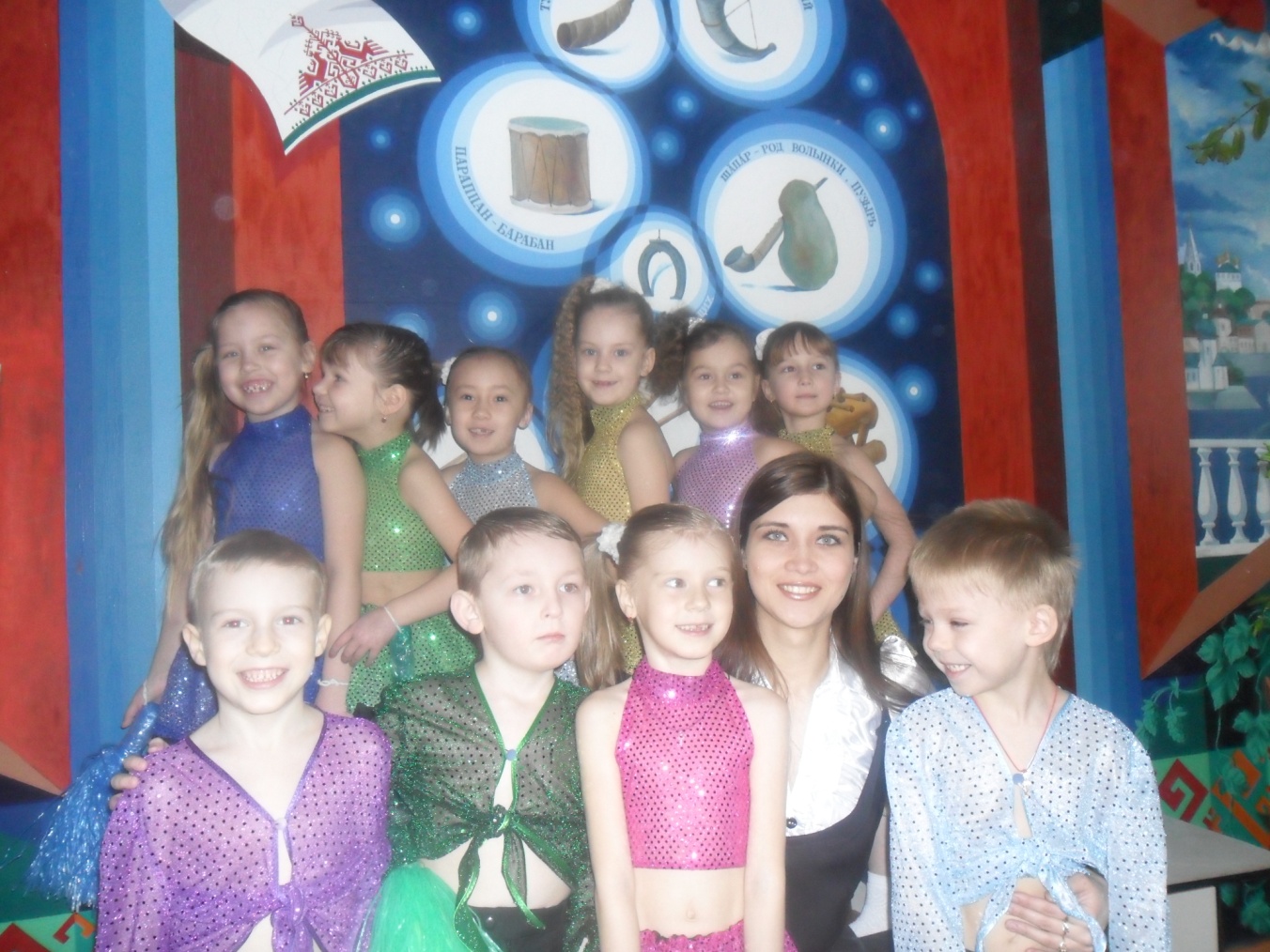 Здоровье сберегающая среда своими руками
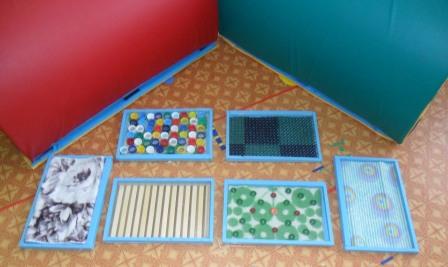 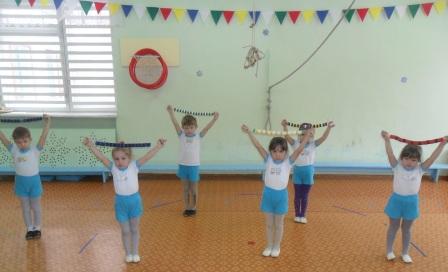 Технологии, которые использую в работе:


Дыхательная гимнастика (ав. А.Н. Стрельникова)

Игры Батыра (ДОУ №123 г. Чебоксары)

Игровой стретчинг (ав. Е.В. Сулим)




«Степ – аэробика с дошкольниками 6-7 лет» (ав. Т.Е. Щептева)

«Са-Фи-Дансе» танцевально-игровая гимнастика для детей (ав. Фирилева Ж.Е., Сайкина Е.Г.)
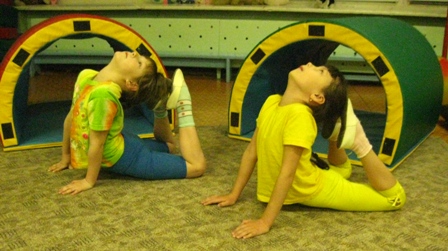 Результаты анкетирования родителей
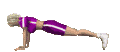 Спасибо за внимание!